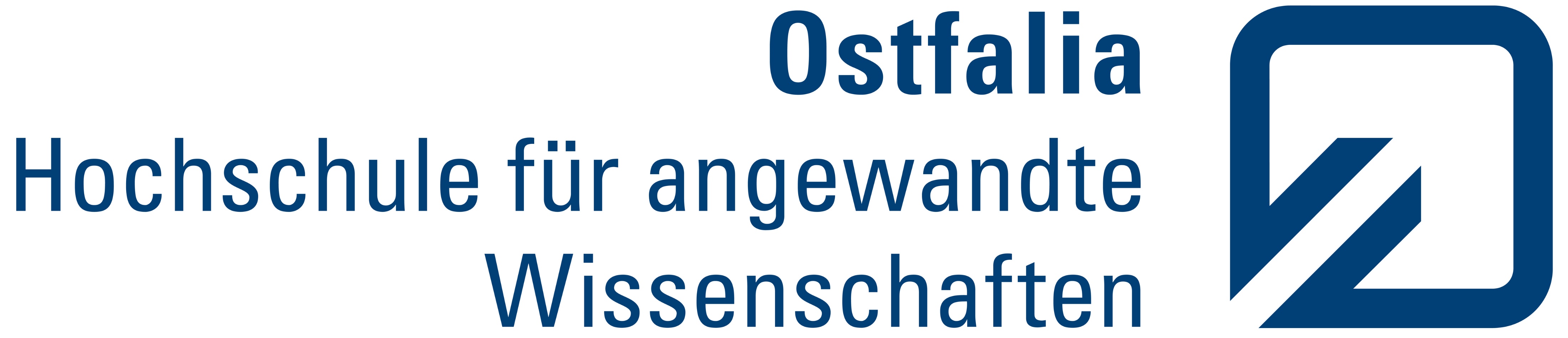 Studieren Sie mit einer Beeinträchtigung?
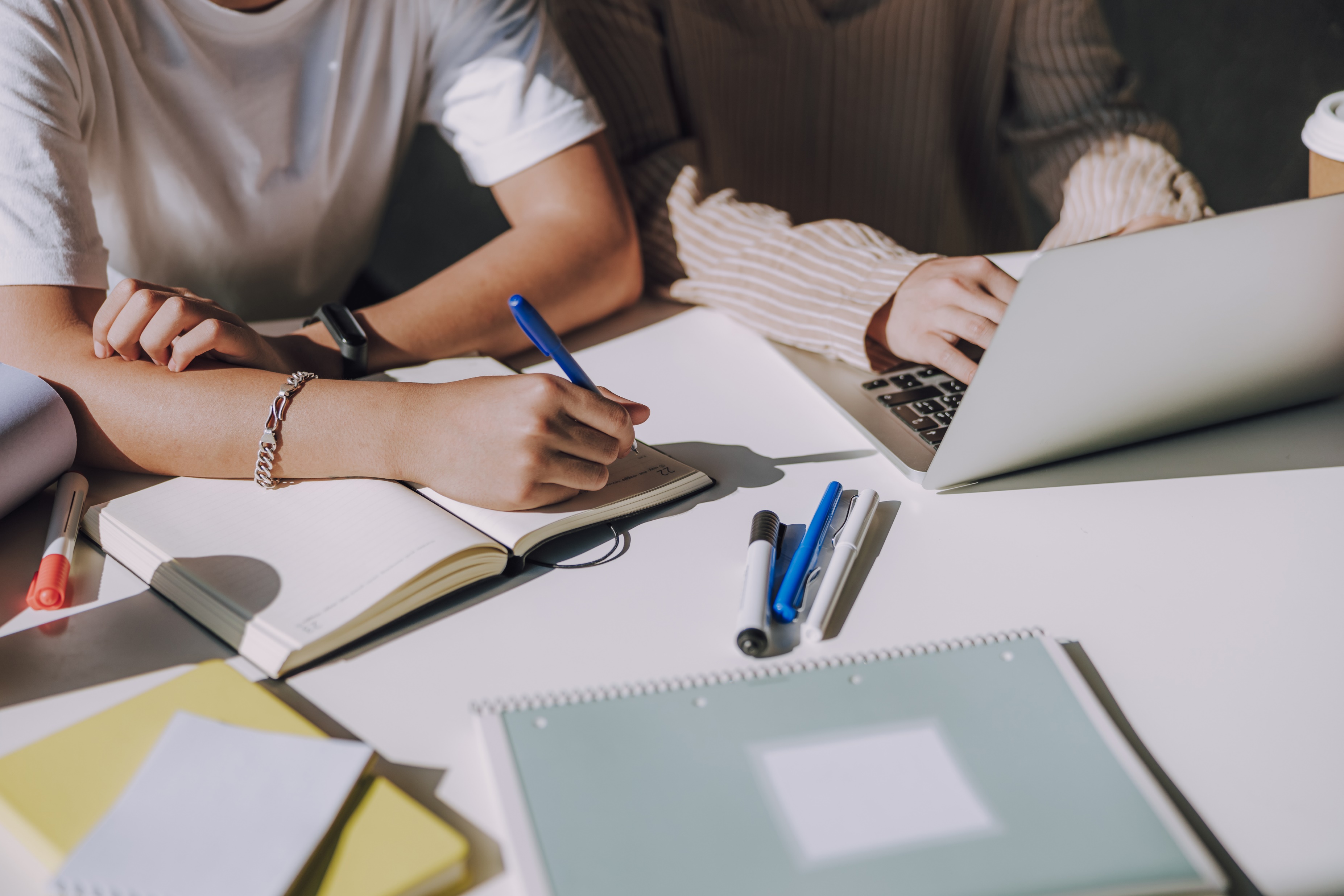 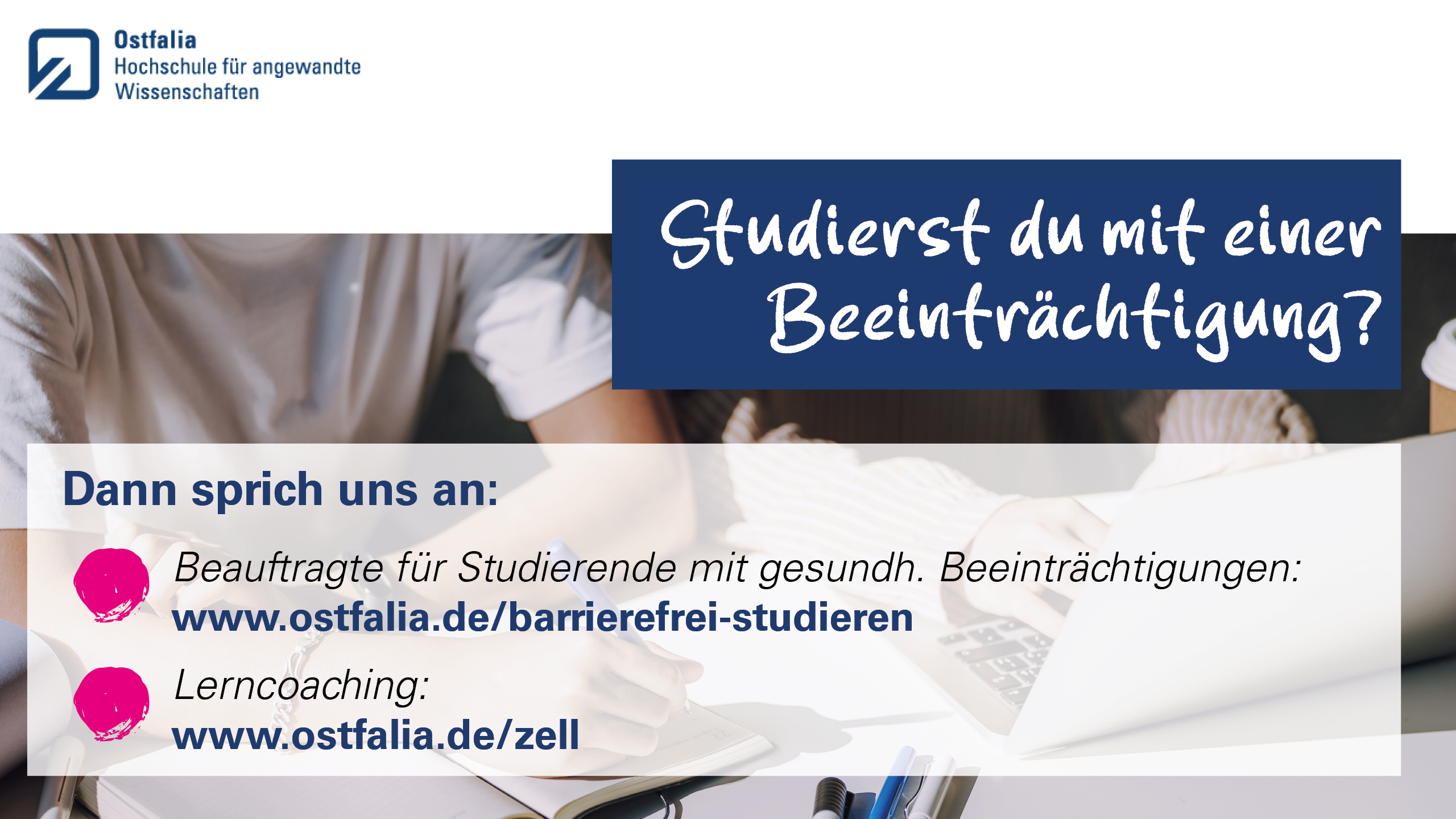 Dann sprechen Sie mich an!
Beauftragte für Studierende mit gesundh. Beeinträchtigungen:
www.ostfalia.de/barrierefrei-studieren
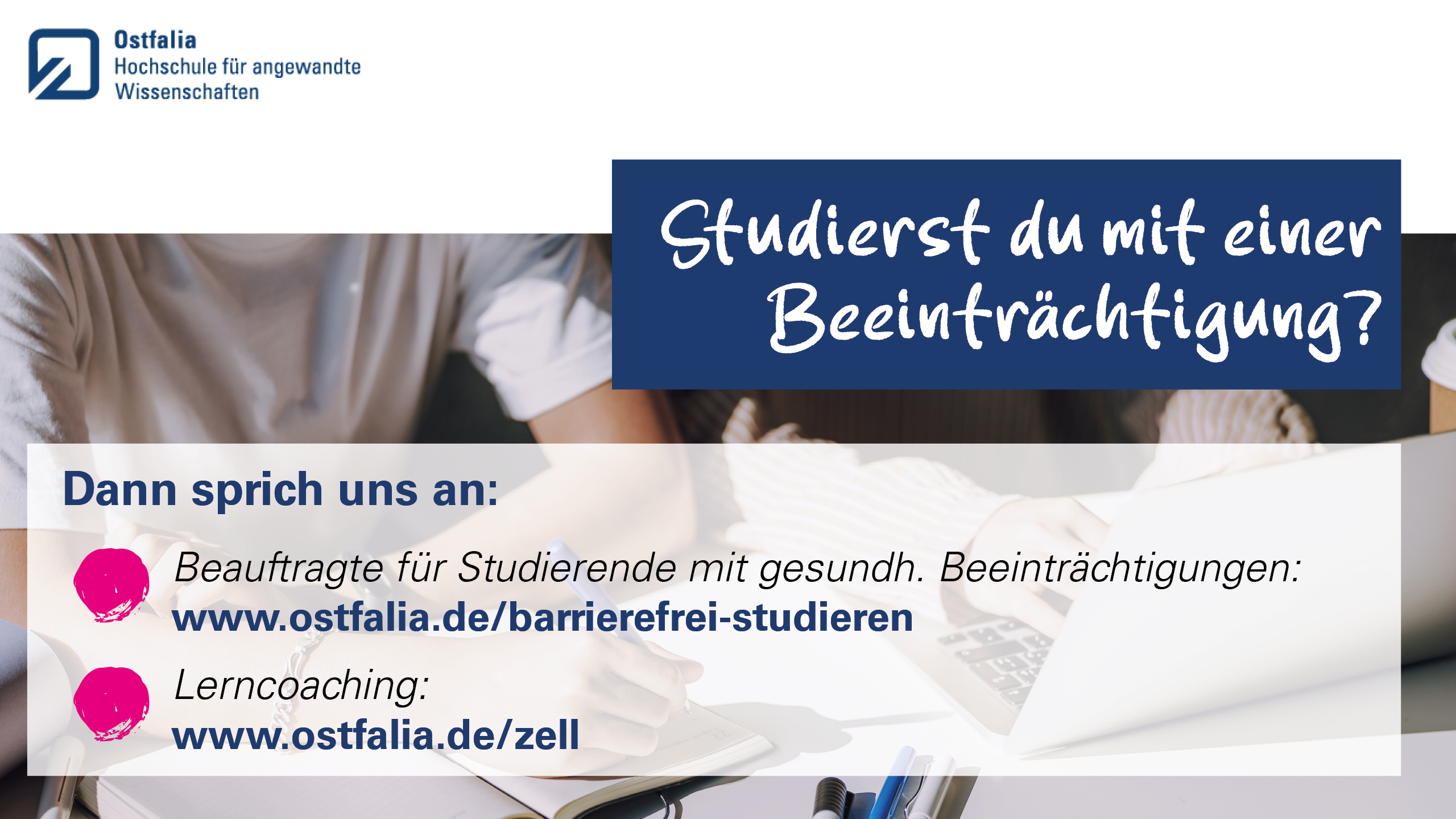 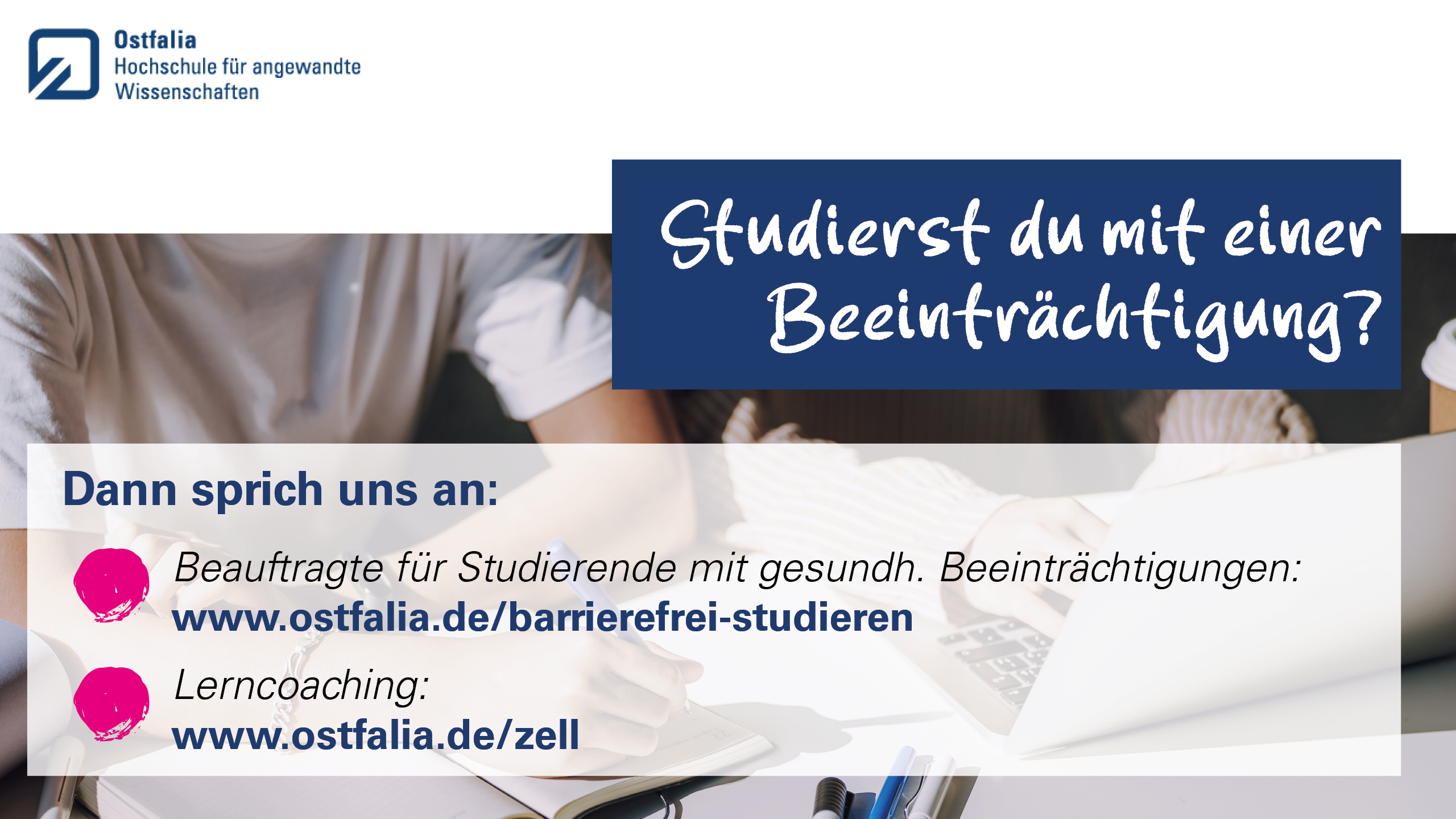 Lerncoaching:
www.ostfalia.de/zell